BNSSG Adult Community ServicesHealthwatch North Somerset AGM29th October, 2019
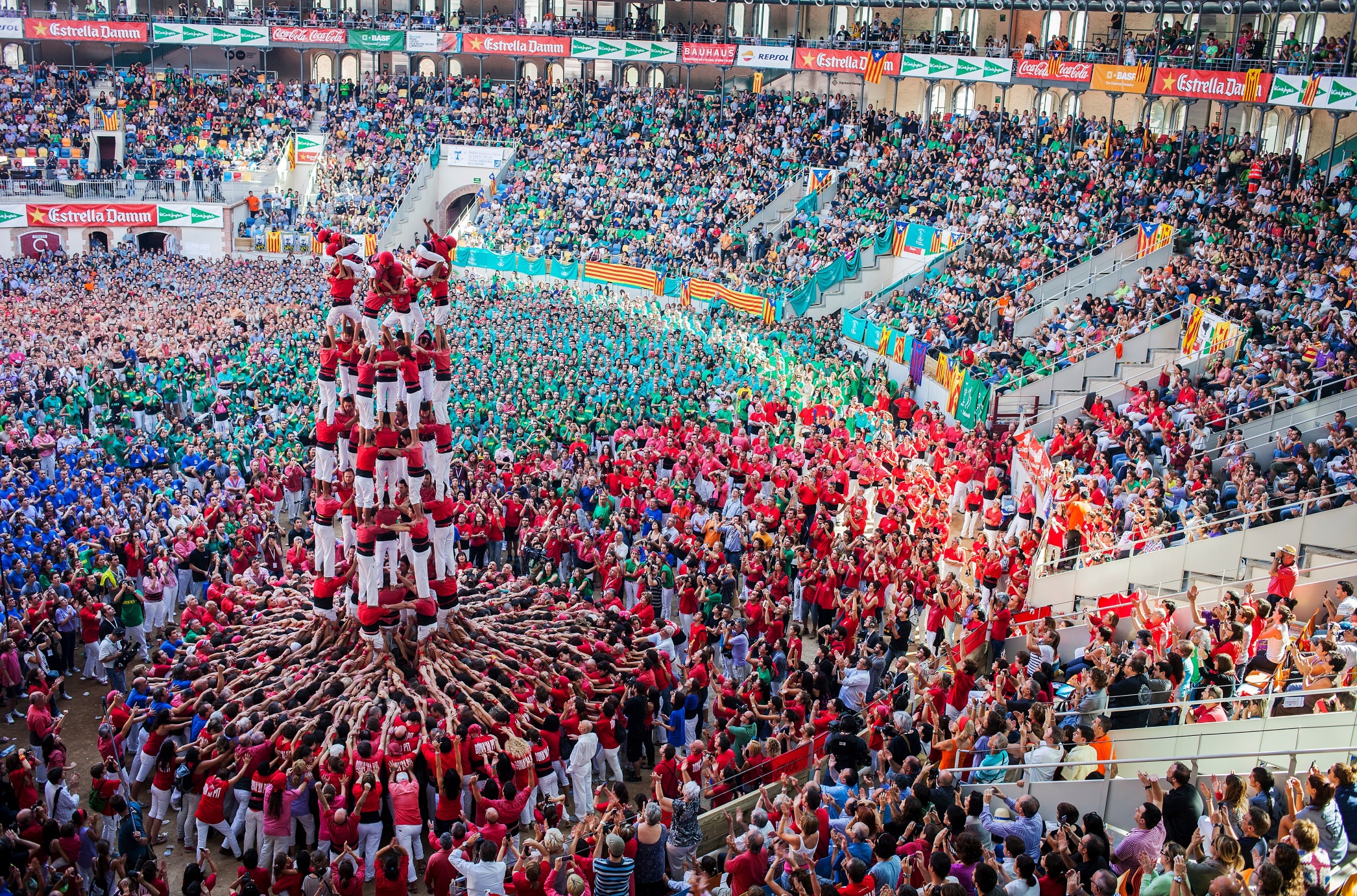 Strength

Trust

Courage

Common Sense
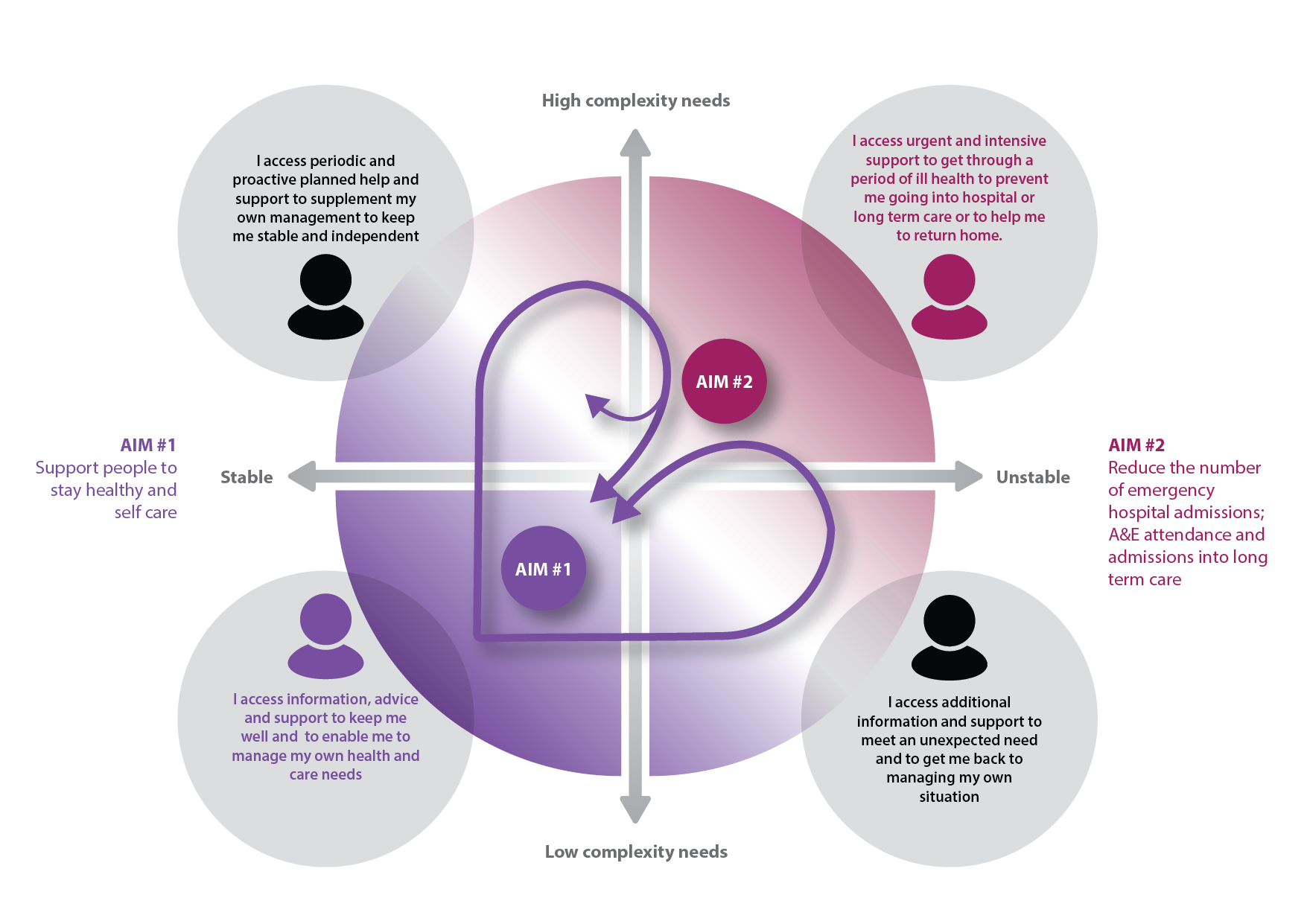 Integrated Care Approach
Community Based Model of Care
PCN
PCN
PCN
PCN
PCN
PCN
PCN
PCN
PCN
PCN
PCN
PCN
PCN
PCN
PCN
PCN
PCN
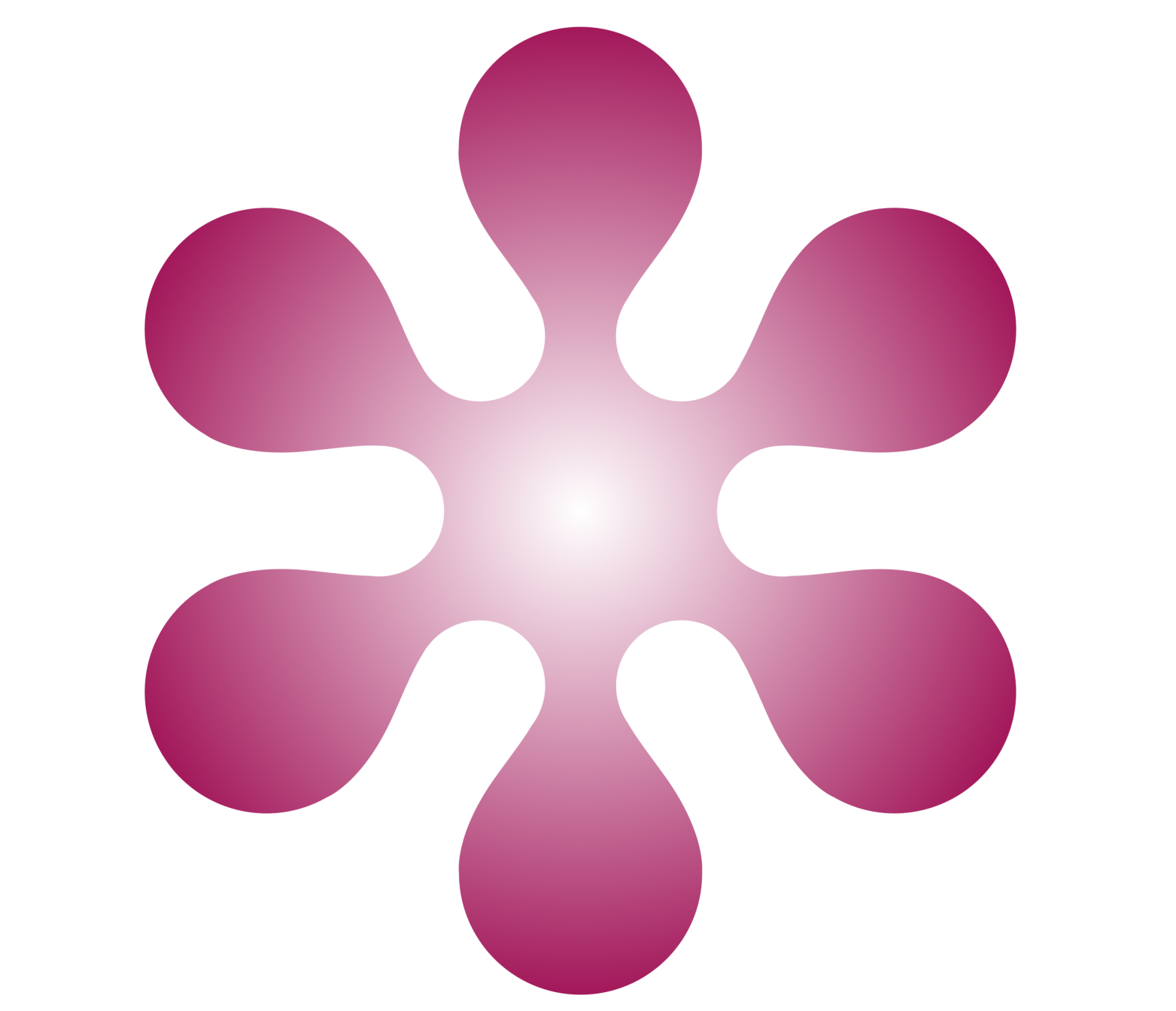 Inner City & East Bristol INTs x 3
North & West Bristol INTs x4
South Bristol INTs x 3
SpecialistAdvice &Support
SpecialistAdvice &Support
SpecialistAdvice &Support
SpecialistAdvice &Support
Primary Care Networks (PCNs) 

Locality Hubs

Integrated Network Teams (INTs)

Acute and Reactive Care

Specialist advice and support
SpecialistAdvice &Support
SpecialistAdvice &Support
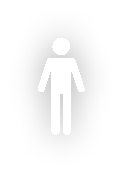 Locality Hub
Locality Hub
Locality Hub
Locality Hub
Locality Hub
Locality Hub
PCN
ACUTE & REACTIVE CARE
ACUTE & REACTIVE CARE
Community Based 
Model of Care
South Gloucstershire INTs x 5
Weston & Worle INTs x 1
Woodspring INTs x 2
Integrated Network (Locality) Teams
Built around GP Practices
Multi-disciplinary
Aligned Staff
Strong Presence in practices
Flexible and integrated working
Organised/Managed at Primary Care Network Level
18 Integrated Network Teams
Mobile Working
Membership
Community Matron
District & Community Nurses, Therapists plus highly trained support staff
Pharmacists
Health Visitors for Older People linked to social prescribers
Administrative Support
Partner Agencies – Social Care; Mental Health; Third Sector
Support to Care Homes
Enablers
Closely integrated with Acute & Reactive Services
Locality Hubs
Focus on Health and Wellbeing
Advice and Signposting
Links with Third Sector
Physical and Virtual
Strong use of Digital Technology
Co-location of Services
Frailty
Secondary Care Outpatients
Specialist Services
Focus for Locality Based Frailty Service 
Frailty Day Assessment Units – “Chairs”
Acute & Reactive
Focus on Urgent Care
Emergency Care Practitioners
Advanced Healthcare Practitioner
Frailty Day Assessment Units – “Chairs”
Close working with secondary care
Single Point of Access
Single number and e-mail address
Standardised Operating Procedures
Alignment with ICB
Urgent Treatment Centres 
Opportunities for joined up Out of Hours Services
Close alignment with INTs
Community Beds
21 days Length of Stay
Mixed Provision to include
Step Up
Step Down - Rehabilitation
Safe Haven
Specialist Advice & Support
Highly Trained Specialist Staff across 14 key areas
Advice and Support to all professionals working in locality
Direct advice
Education and training
Joint provision of services
Direct care for very complex conditions
Aligned to INTs/Locality Hubs
Centrally managed; locally provided
Alignment with secondary care
Including 24/7 cover
Levelling up to achieve consistency across BNSSG
1. North and West Bristol
2. Inner City East
3. South Bristol
4. Woodspring
5. Weston & Worle
6. South Gloucestershire
Director of Operations
Key interface with Primary Care and with aligned social care teams/Focus on admission avoidance
Associate Directors of Locality
Safeguarding Adults Lead
Associate Director Specialist Services
Safeguarding Adults Area Lead
Specialist Services Managers
1. Learning Disabilities
2. MSK & Podiatry
3. Specialist Nursing Services – Heart Failure, Diabetes, Continence, Lymphoedema, Dermatology, Tissue Viability Nurse, PD, End of Life
4. Specialist Rehab Services – Falls, Respiratory, Neurology
5. Homelessness, Haven & TB
Integrated Locality Teams (ILTs) Manager
(ILTs x 18 across 6 localities)
Locality Same Day Emergency Care Manager
LARC inc. Emergency Care Practitioners, Urgent Emergency Care, Minor Injuries Unit, Walk in Centre, Frailty Day Assessment Unit
Locality Wellbeing Manager
Access & Flow Manager
(ICB/Rehab beds) S. Glos Locality. S. Bristol Locality, Woodspring Locality
Assistant ILT Manager
Key interface with 3rd sector/Vol orgs. Focus on prevention & self care
Key interface with Secondary Care. Focus on discharge facilitation
Summary
Joining up and building resilience across the system – especially primary and community services
Strengths Based; Focus on Prevention & Early Intervention; Promoting Independence
As much local autonomy as possible within constraints of organisational imperatives; performance measures; best use of resources; safe and effective care
New ways of working
For Providers and Commissioners
Primary Care Networks/Integrated Care Partnerships
We don’t have all the answers – need to work together to learn; flex; respond; experiment
Contract doesn’t start until April 2020